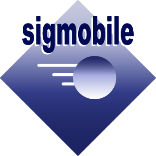 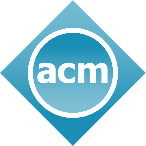 MobiCom 2024
AutoMS: Automated Optimization of mmWave Coverage using Low-cost MetaSurface
Ruichun Ma 1,2, Shicheng Zheng 1,3, Hao Pan 1, Lili Qiu 1, Xingyu Chen 1,4, Liangyu Liu 1,5, Yihong Liu 1,5, Wenjun Hu2, Ju Ren6
4 University of California San Diego
5 The University of Glasgow
6 Tsinghua University
1 Micorosft Research Asia
2 Yale University
3 University of Science and Technology of China
IEEE 802.11ad: mmWave (60GHz) Wi-Fi
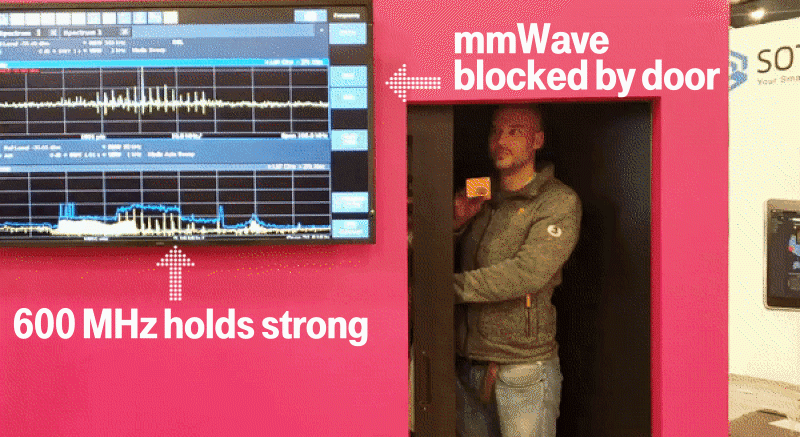 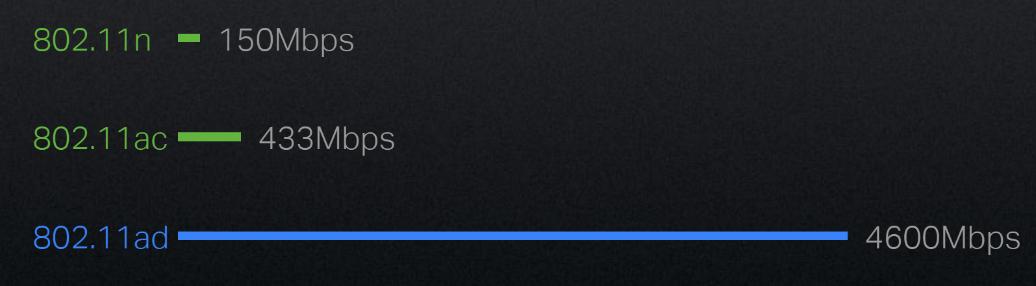 Throughput Comparison
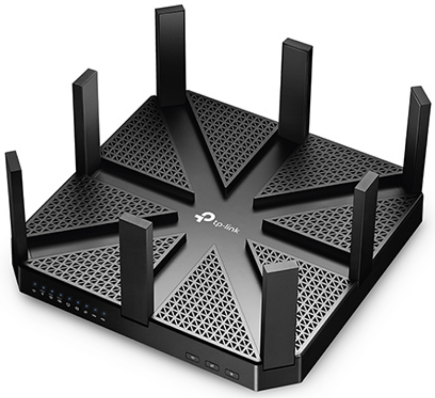 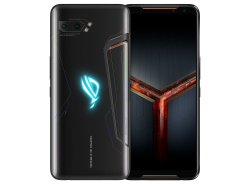 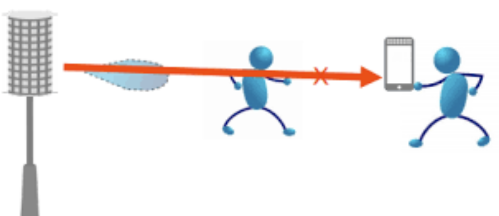 Easily blocked by objects such as walls, moving people, and some types of doors
TPLink AD7200: Multi-Band Wi-Fi Router (2.4GHz/5GHz/60GHz )
ROG 2: World's first smartphone to support 802.11ad released in 2019
Limited coverage of 60GHz Wi-Fi
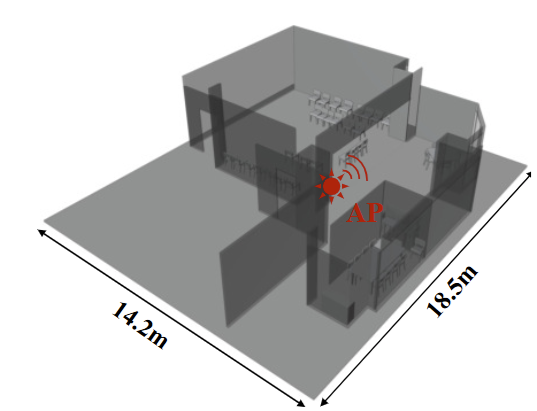 Conference room
Measured coverage map
Bad 
SNR
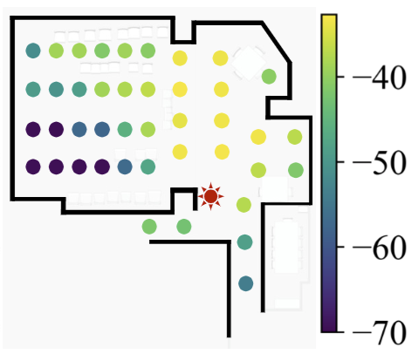 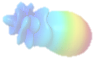 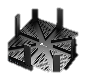 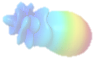 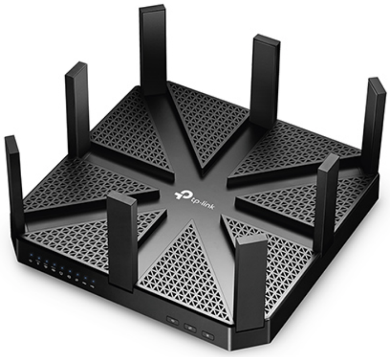 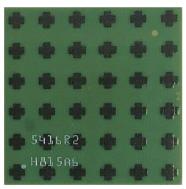 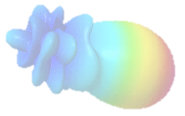 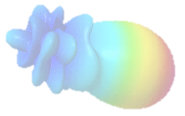 In an indoor scenario, mmWave has 
almost no diffraction or transmission capability, and its coverage ability is not satisfied.
mmwave AP and its Phased Array antenna
Existing solutions for mmWave coverage enhancement
(1). Multiple APs or Relays
(3). Active Metasurface [2], cost: ~$10000
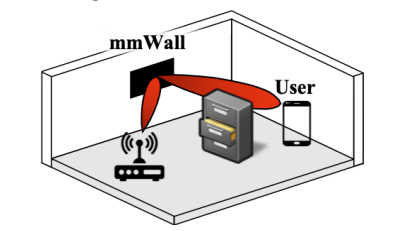 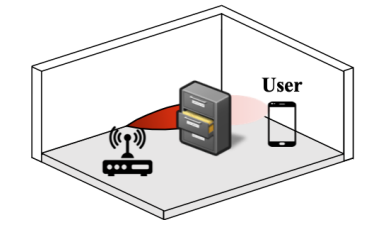 AP
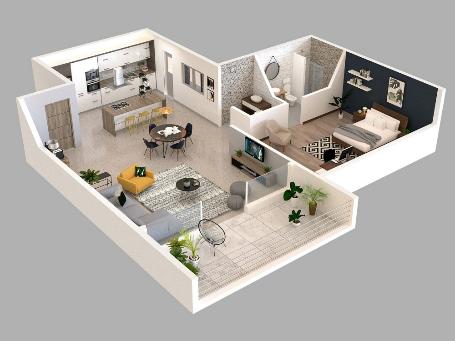 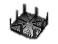 AP
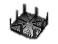 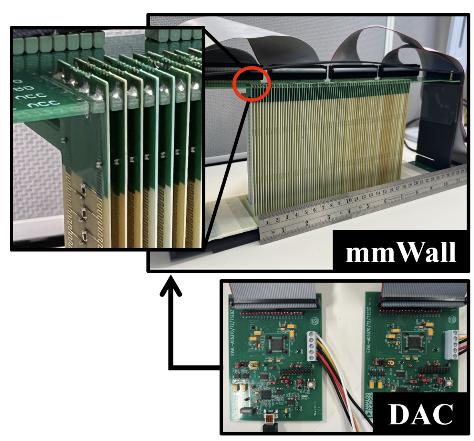 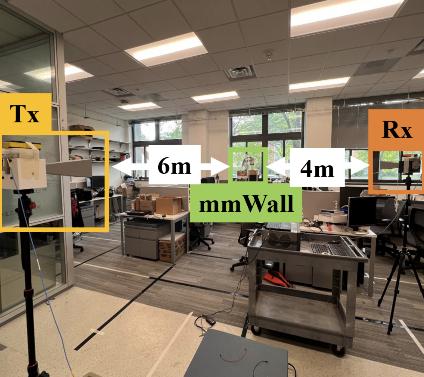 (2). Metal Reflectors [1]
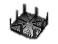 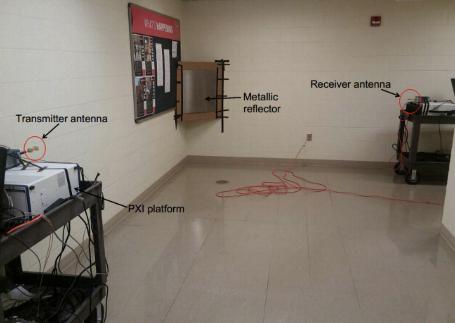 AP
[1] Coverage enhancement for mm wave communications using passive reflectors. IEEE ComSoc 2020
[2] mmWall: A Steerable, Transflective Metamaterial Surface for NextG mmWave Networks. USENIX NSDI 2023
Our idea: How about Low-cost and Passive metasurface?
Deploy metasurface to:

 (1) Handle with the Occlusion by movement of human
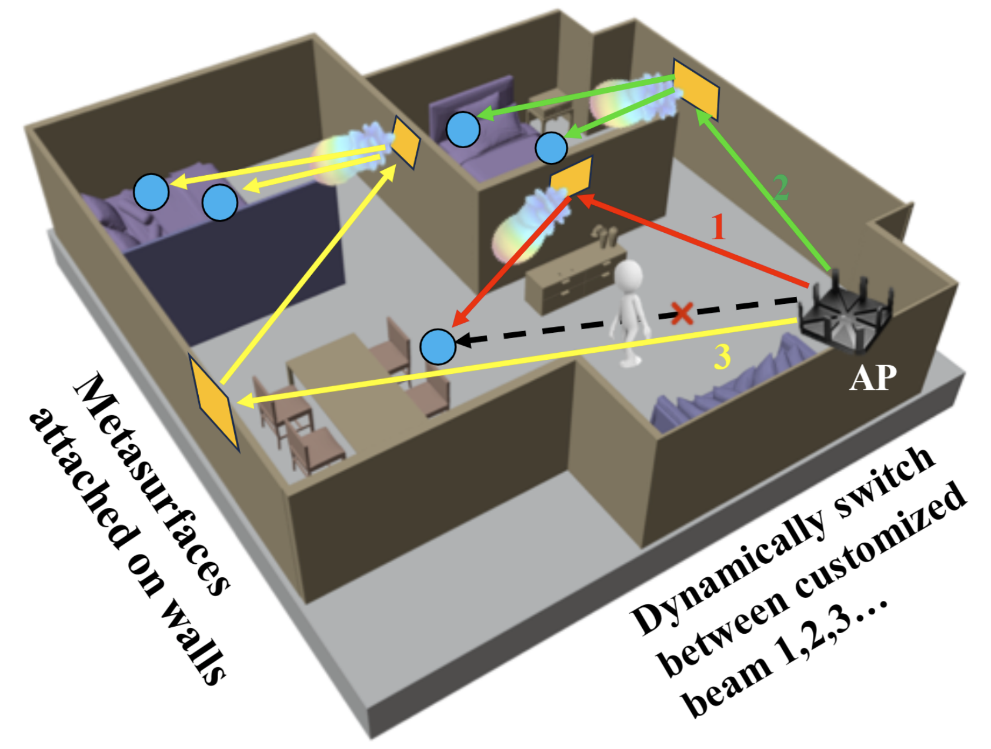 Path 1
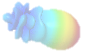 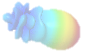 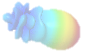 (2) Enhance the coverage
Path 2 and 3
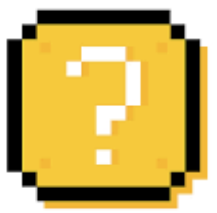 How to determine the optimal passive metasurface?
Optimization target: Maximize the coverage of 60GHz Wi-Fi
mts1
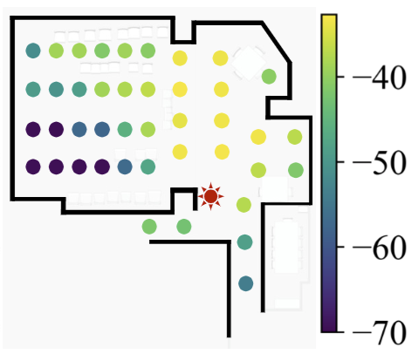 Maximize the SUM of channel capacity of all receiver points:
mts2
signal strength
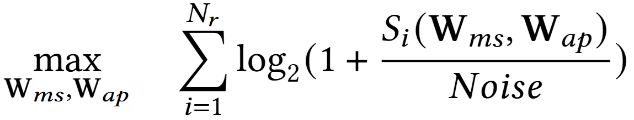 For each RX, select the optimal achievable signal strength from codebook:
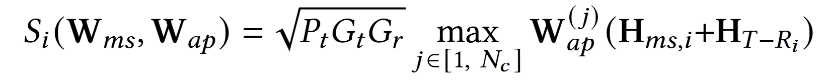 Metasurface-affected channel:
Direct channel:
Propagation paths affected by the metasurfaces, e.g., 
TX -> mts1 -> … -> mts i -> … -> RX
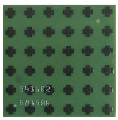 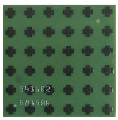 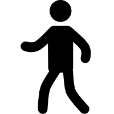 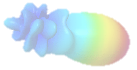 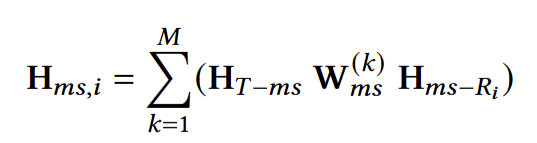 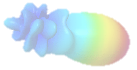 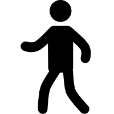 mts1
Pipeline of our proposed AutoMS
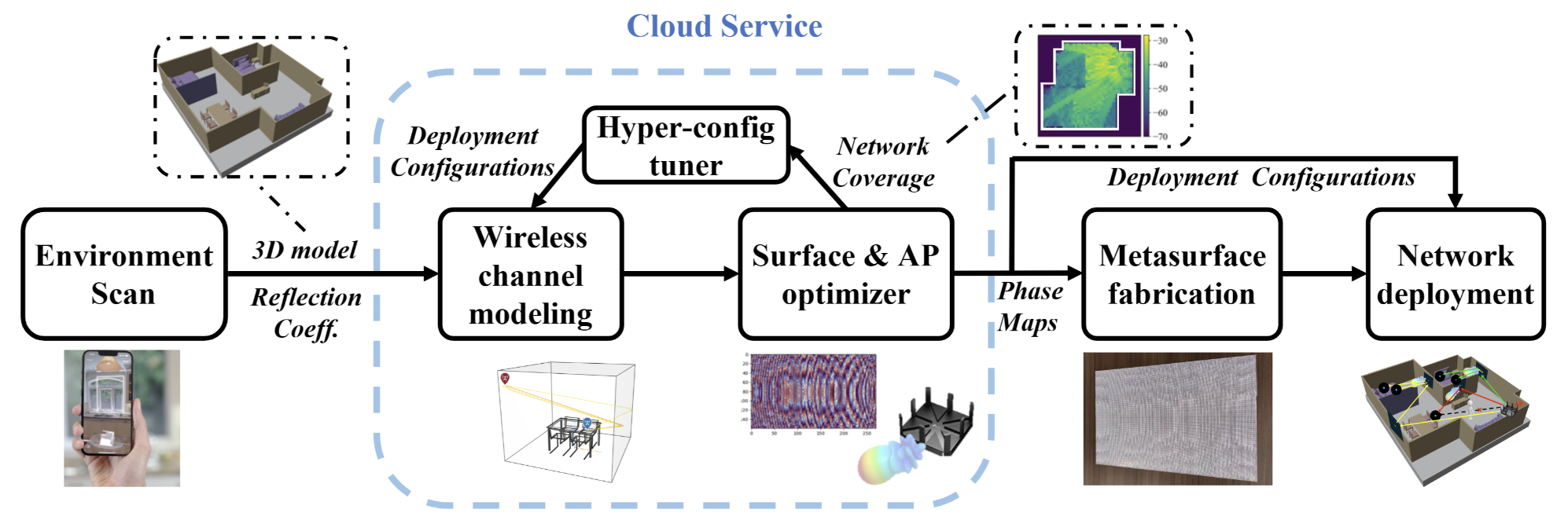 Low-cost fabrication of metasurface
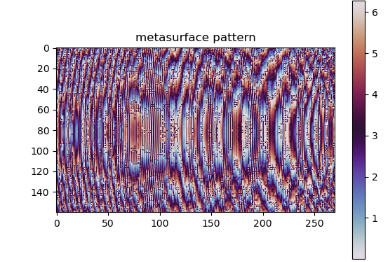 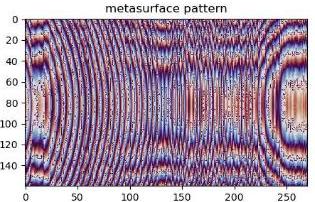 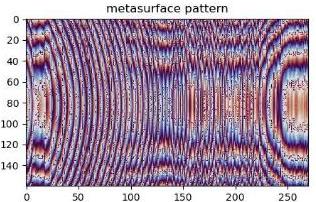 Metasurfaces’ phase maps
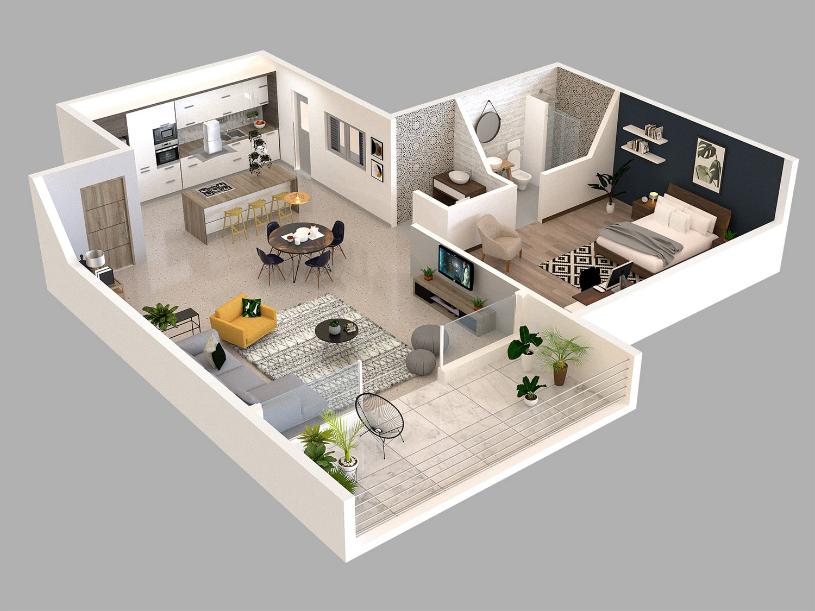 MS2
MS3
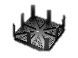 AP
New CodeBook that cooperates with metasurfaces
MS1
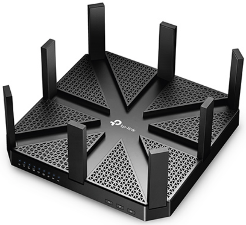 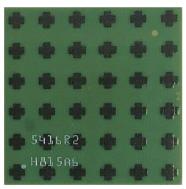 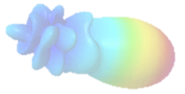 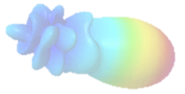 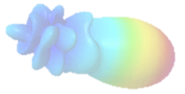 …
Number
Input:
3D model of the env.

Collected RSS samples in the env.
Output:
1. Metasurfaces’ properties
Position
2. Updated AP’s CodeBook
Phase Map
Pipeline of our proposed AutoMS
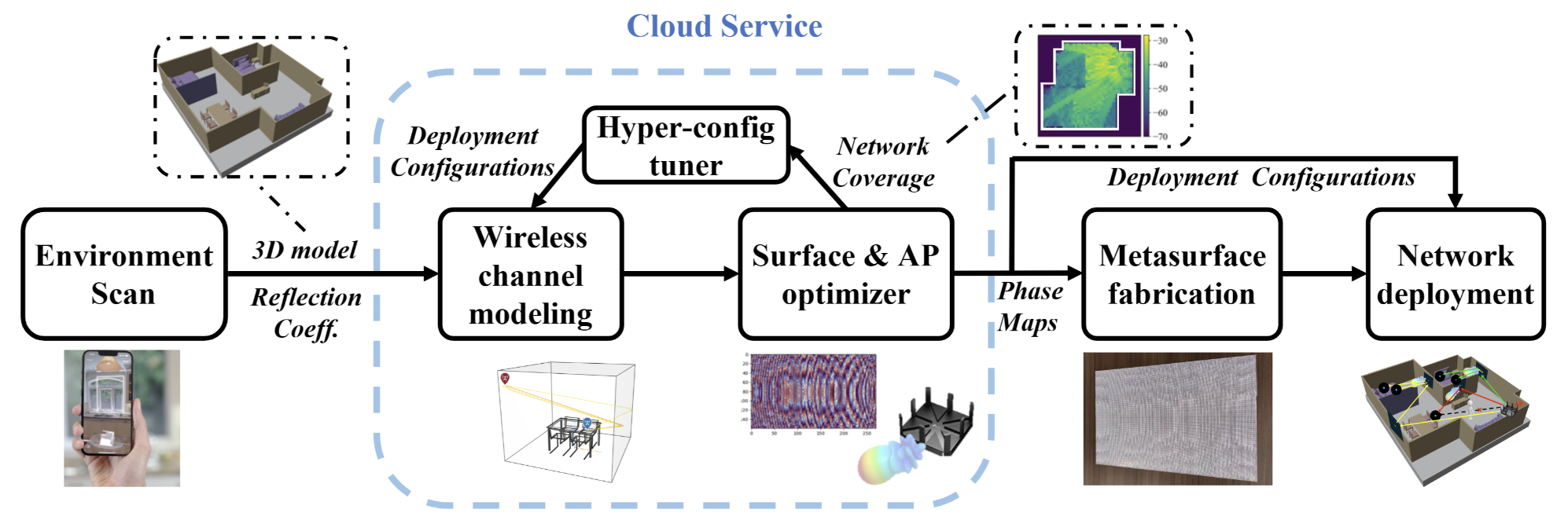 Wireless channel modeling: propagation
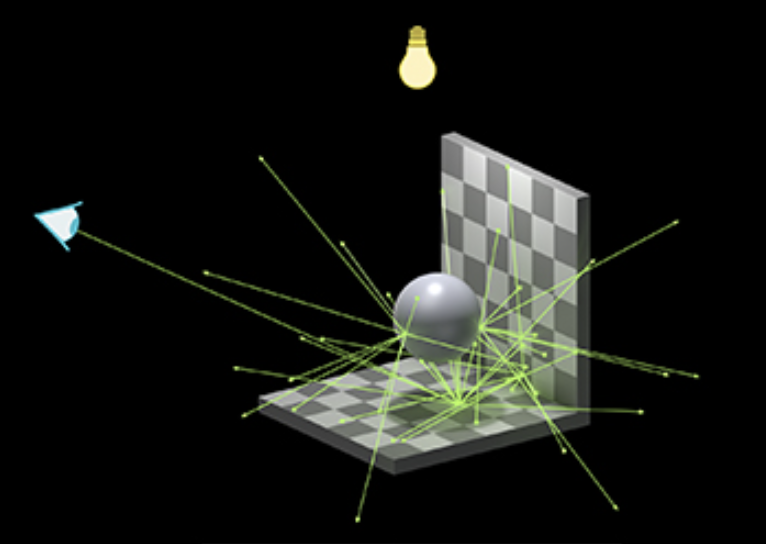 Receiver point
3D Ray Tracing
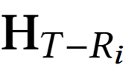 Source
We build our mmWave channel modeling framework based on the NVIDIA OptiX™ Ray Tracing Engine.

Support metasurface modelling
Support material feature estimation
Optimize propagation path discovery
One of Propagation paths satisfies Near-field:
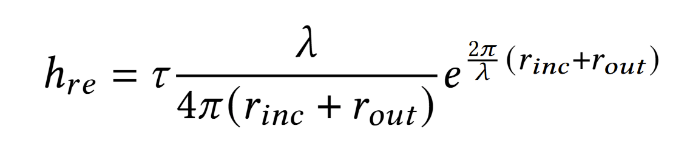 All propagation paths satisfy Far-field:
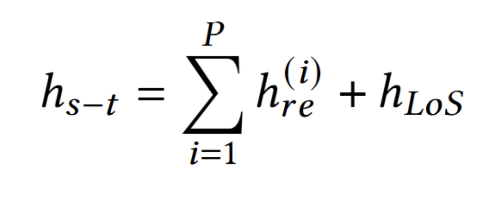 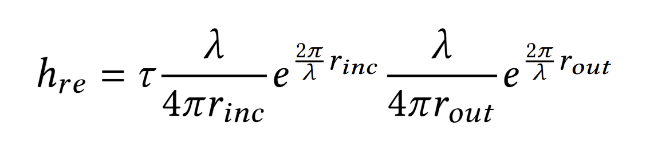 Wireless channel modeling: metasurface
Reflective 
metasurface 
elements
Reflective 
metasurface 
elements
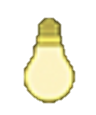 Receiver point
…
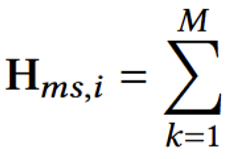 Radiation rays
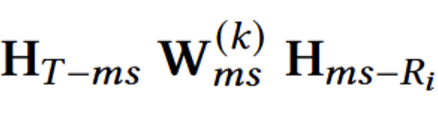 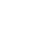 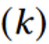 Transmitter
Incident 
source
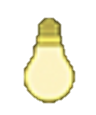 We model the metasurface element as a new micro antenna
Each element can generate new rays when ray reaching it
Propagation path finding and sharing
Path Finding
Path Sharing
Mirror
point 2
Object
mesh
Object
mesh
Receiver 
point 1
Receiver 
point 2
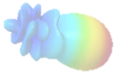 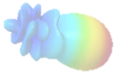 Advantage:

Each receiver point can find path to transmitter, avoid sparse channel estimation
Advantages:

Multiple TX-RX pairs in proximity can share the similar path, conserving memory and computation
Generate transmitted rays
Transmitter
Transmitter
Pipeline of our proposed AutoMS
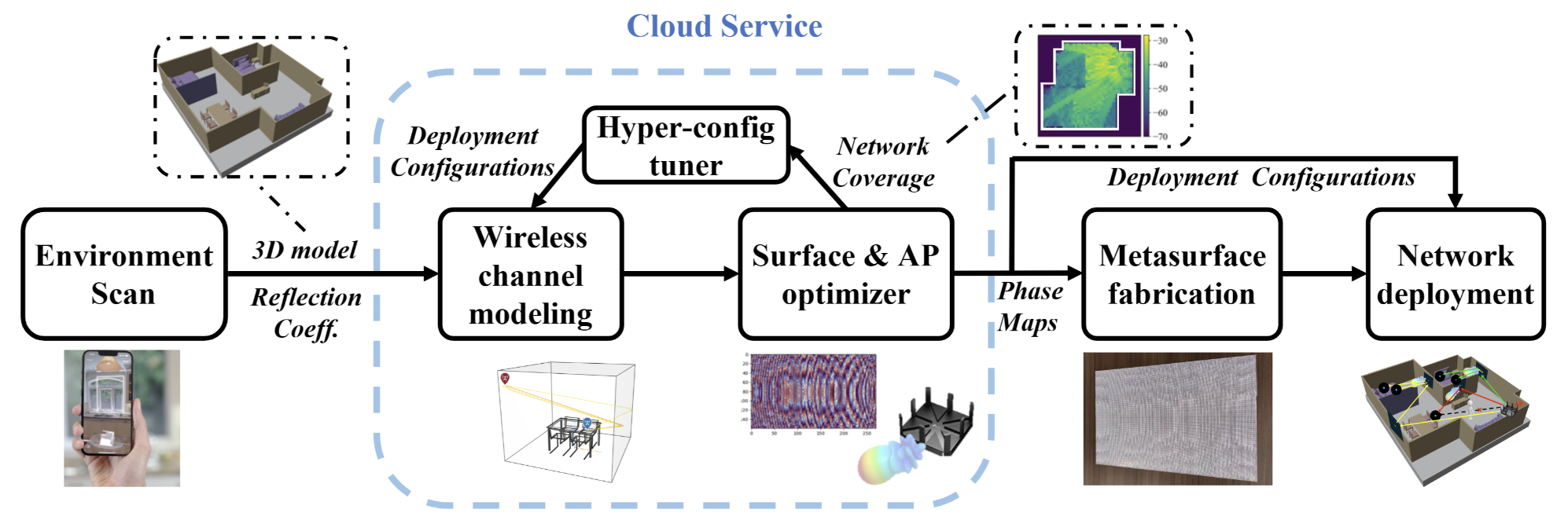 Material Estimation of Material’s Reflection Rate
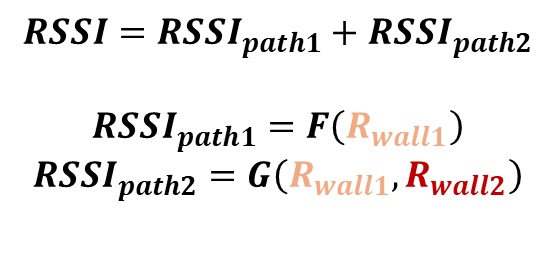 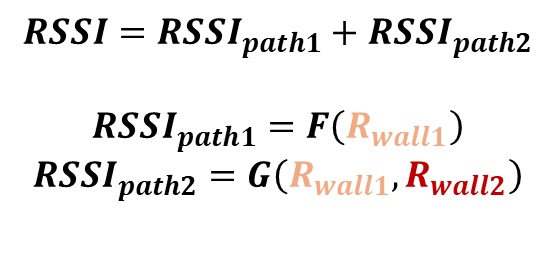 wall1
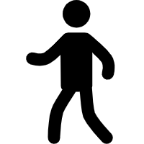 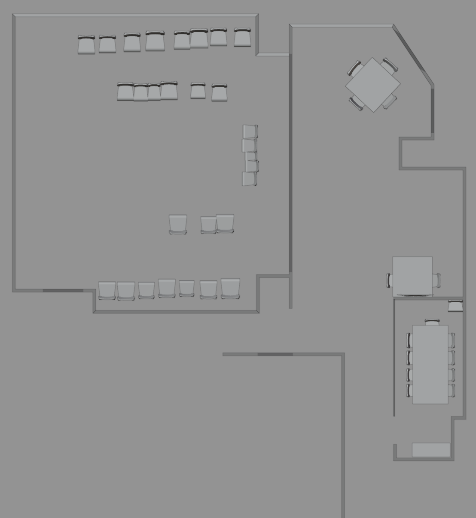 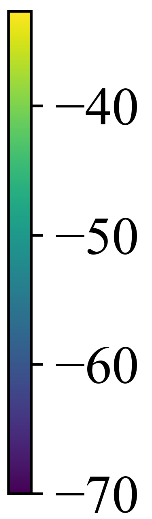 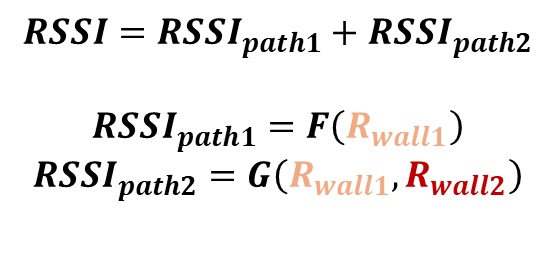 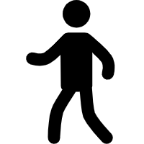 path1
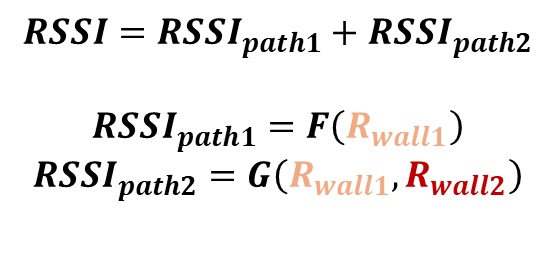 wall2
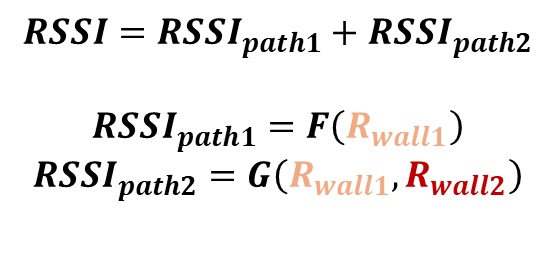 path2
Obtain the reflection rates of the whole materials in the environment
…
Pipeline of our proposed AutoMS
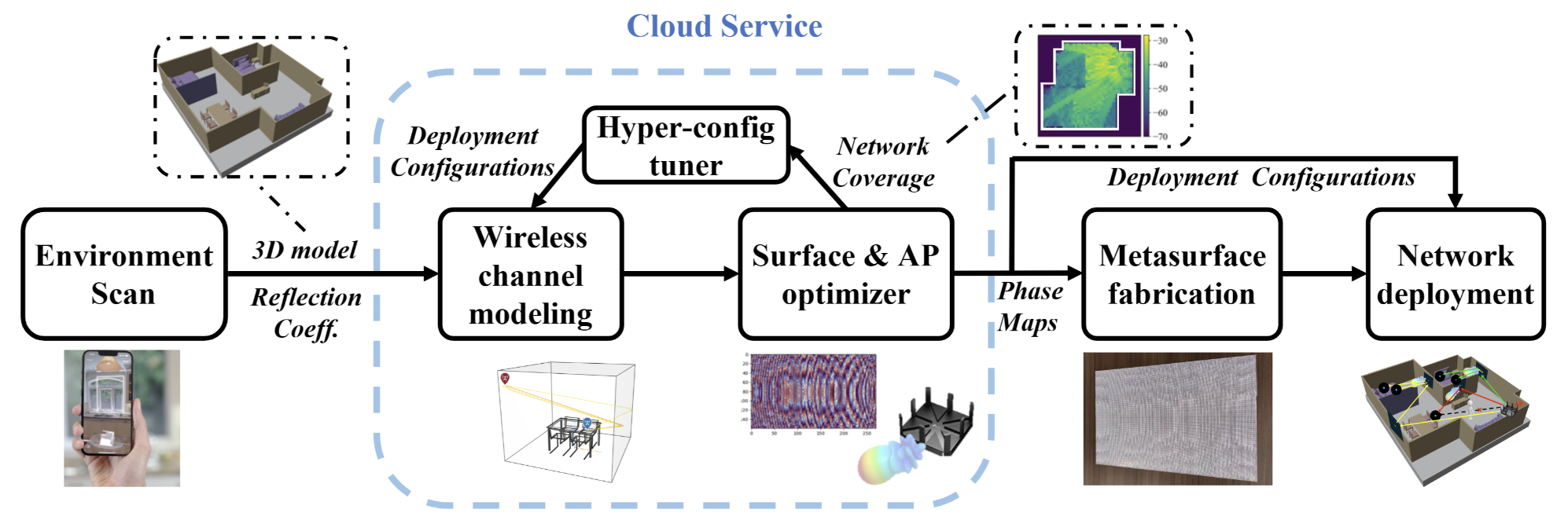 Low-cost fabrication of metasurface
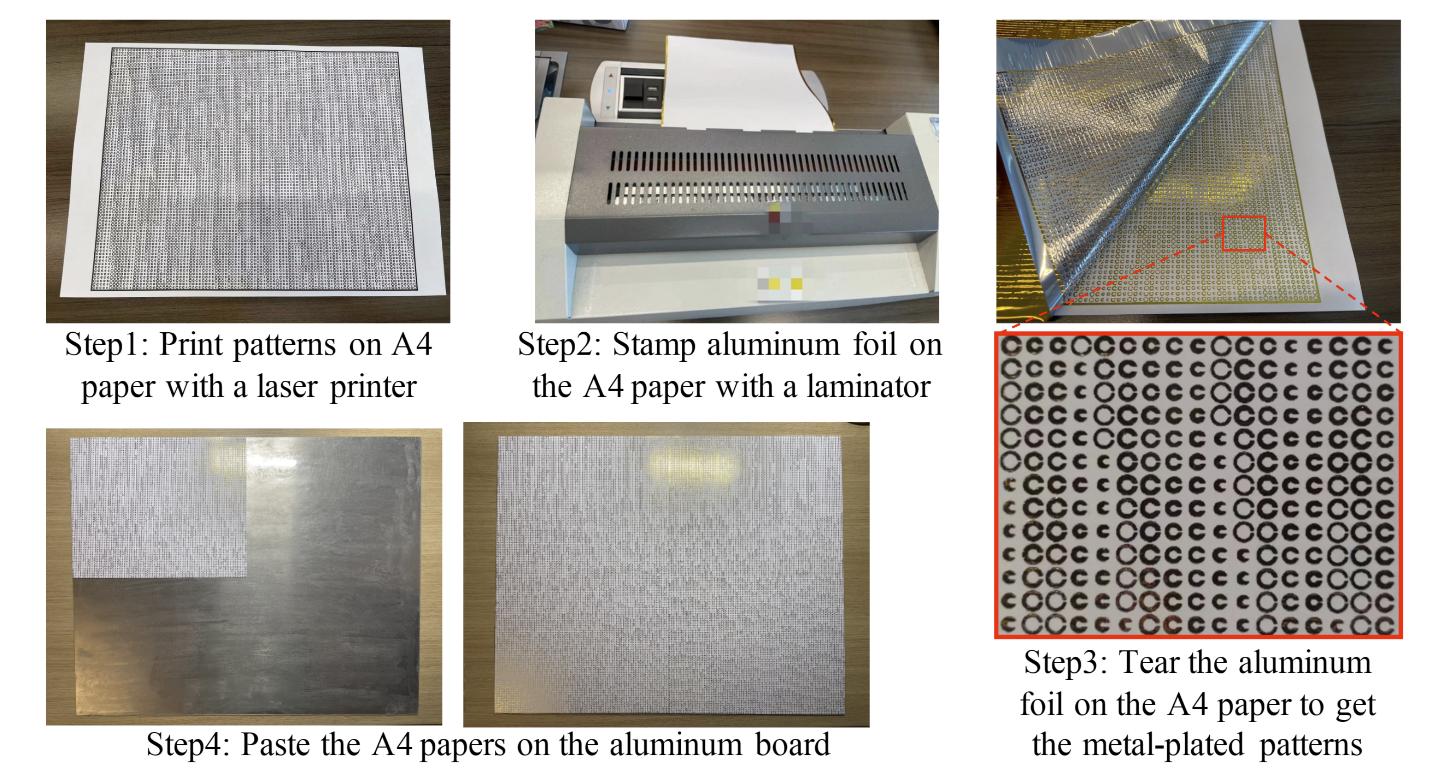 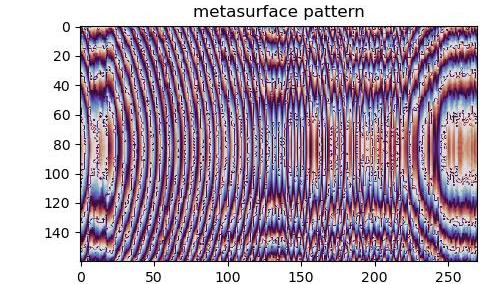 Optimized Metasurface Phase Map Profile
Real-world experiment results
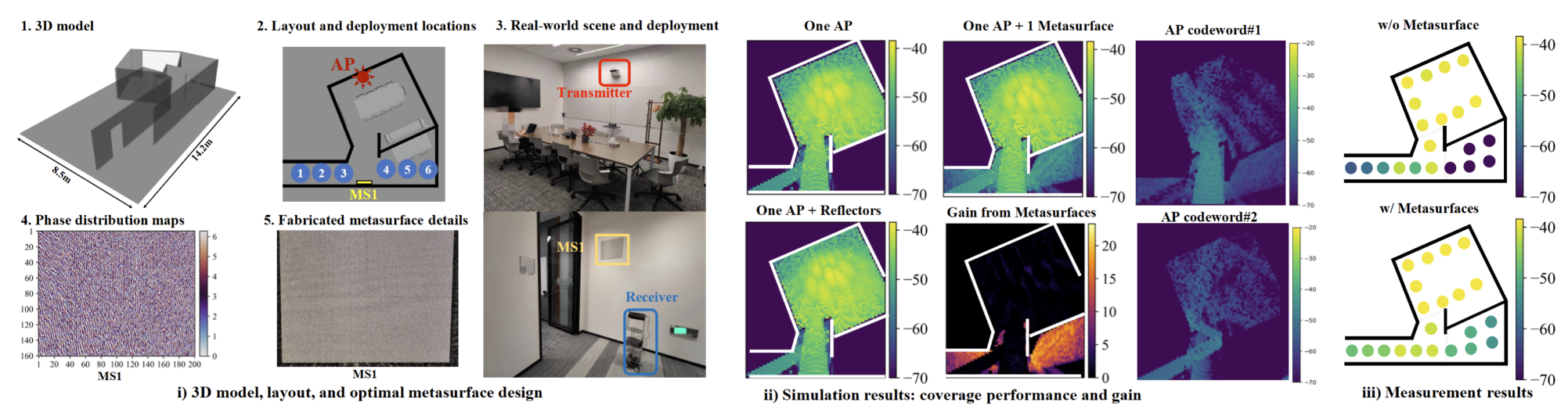 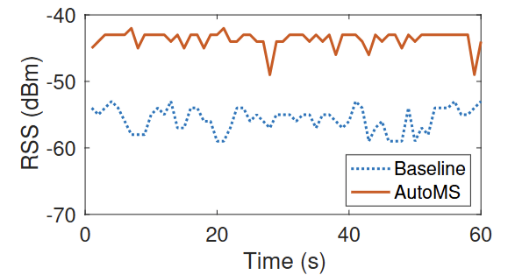 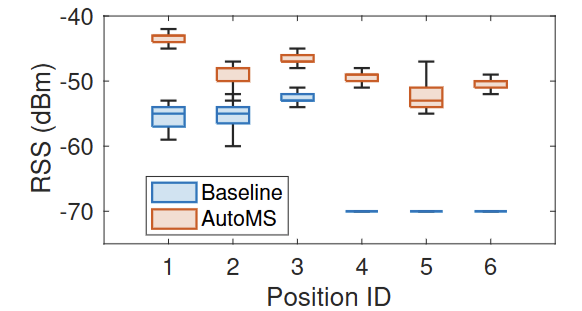 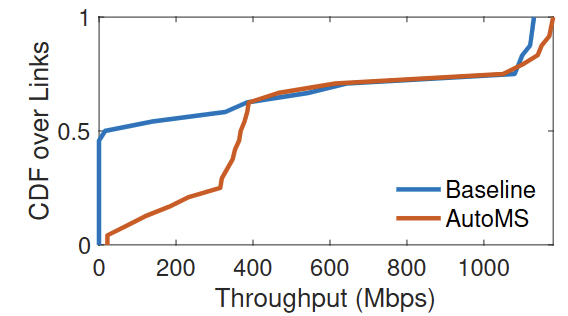 77.2 Mbps
~13dB
~21dB
373 Mbps
RSS measurements in the room when people walk around
RSS measurements in the room when people walk around
Measured throughput
Real-world experiment results
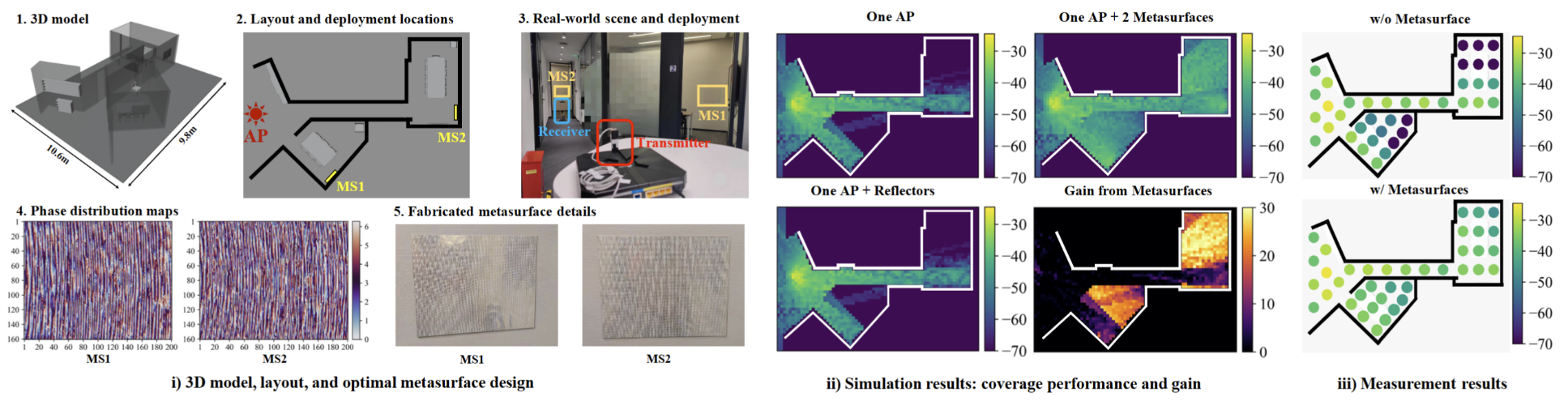 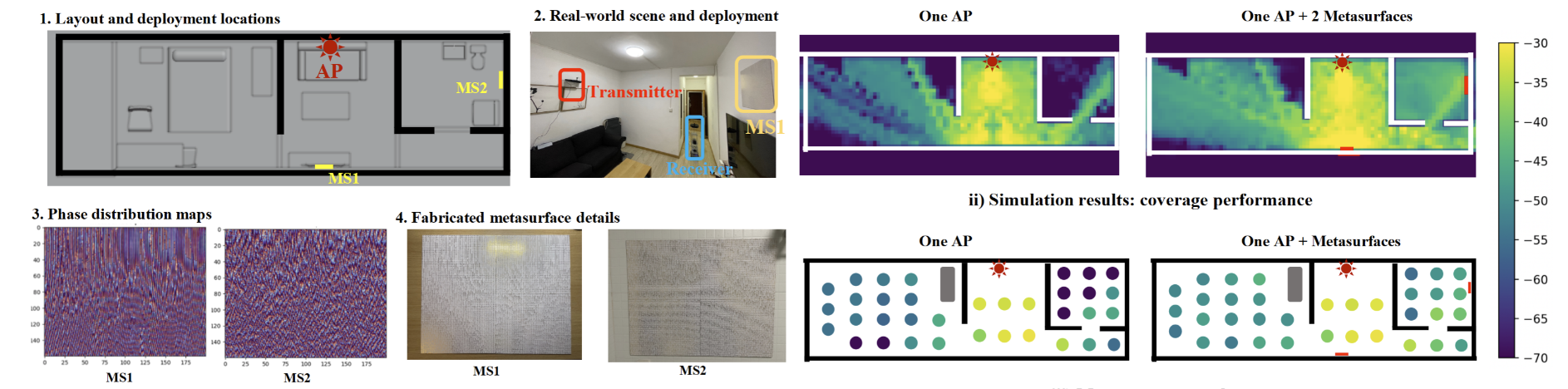 Thanks for listening!